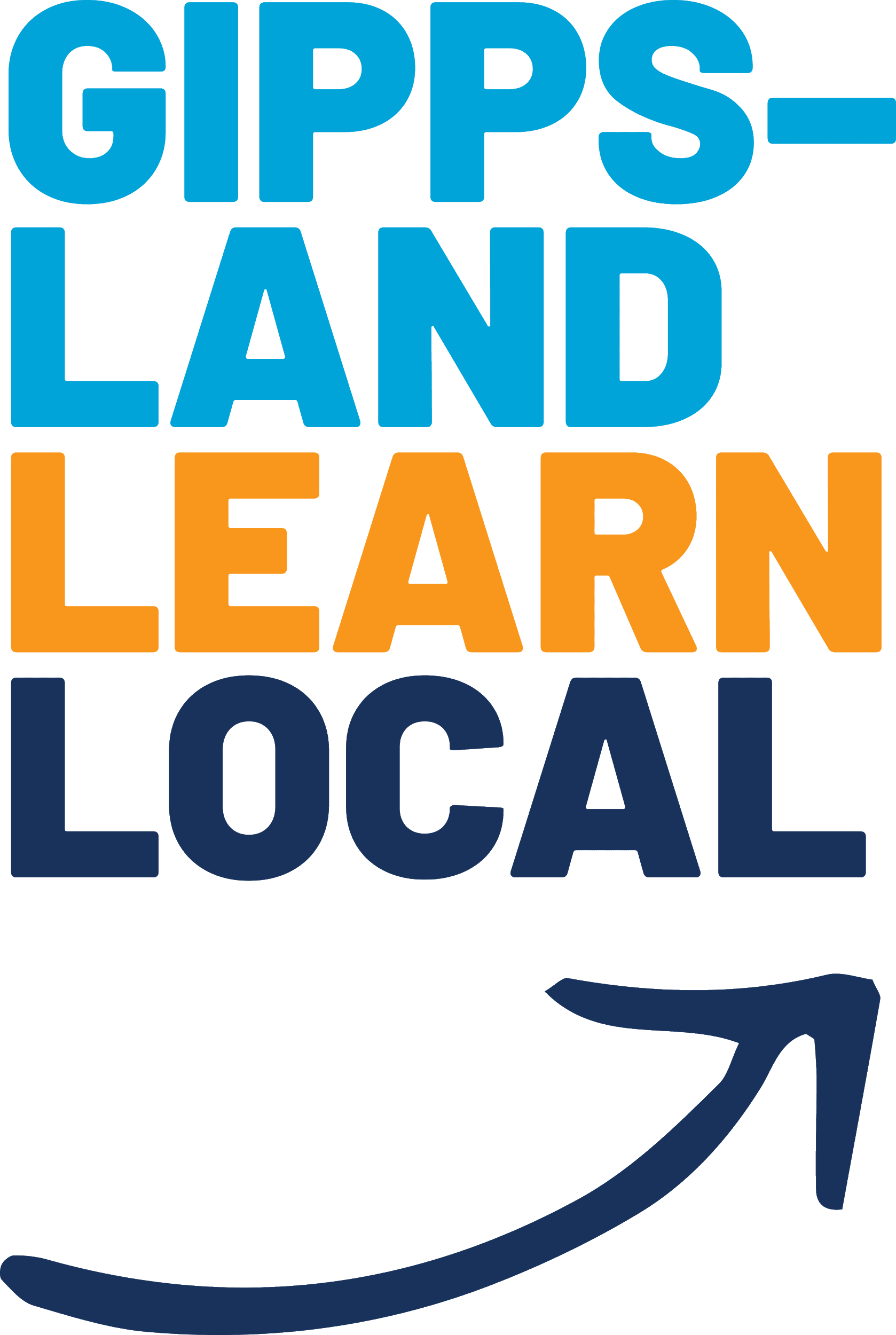 PROGRAM SNAPSHOT

Dates:


Location: The course will be delivered from xxxx

Fees: $xx Full Fee
$xx (Concession Card Holders)
CONTACT

Xxxxxxxx Community
Resource Centre

Address VIC 
Call (03) 51xxxx
Digital Matters: skills to live, learn and work in the digital world.
XXXXX Community Resource 
Centre
This short course will provide you with practical skills to help you to live, learn and work in the digital world.


This 6 week course will provide you with entry level skills for working in the health sector, plus a range of other job ready skills.
Kick Start your Career in the Health Sector will also provide you with a practical placement at Central Gippsland Health (CGH), Sale Hospital and the opportunity to gain first-hand experience in a role which matches your skill set and interests.
The Learn Local Digital Matters course provides you with fantastic support to learn the basics of using digital technology, with extra support to help you overcome your specific technology challenges. 
The course content is flexible and may include helping you to :  
Download digital content from the library
Participate in Zoom catch-ups 
Study online 
Support home schooling 
Shop online 
 You will learn how to:
 Setting up your devices 
Connect to Bluetooth and Wifi 
Set up online accounts 
Navigate safely online 
 What is it like?
 Digital Matters classes are small, friendly, relaxed and filled with other people just like you. They are taught by an experienced Learn Local teacher who will help you gain the skills that matter in a safe learning environment. 
How does it work? 
This flexible course starts with a face-to-face setup and support session followed by 5 or 6 online small group sessions between 60 and 90 minutes (usually run over several weeks). 
Who is it for? 
The course is for anyone who wants to learn the basics of living in a digital world. It is especially relevant to people who would like to progress to further study and job seekers who do not have the skills to participate in online recruitment.
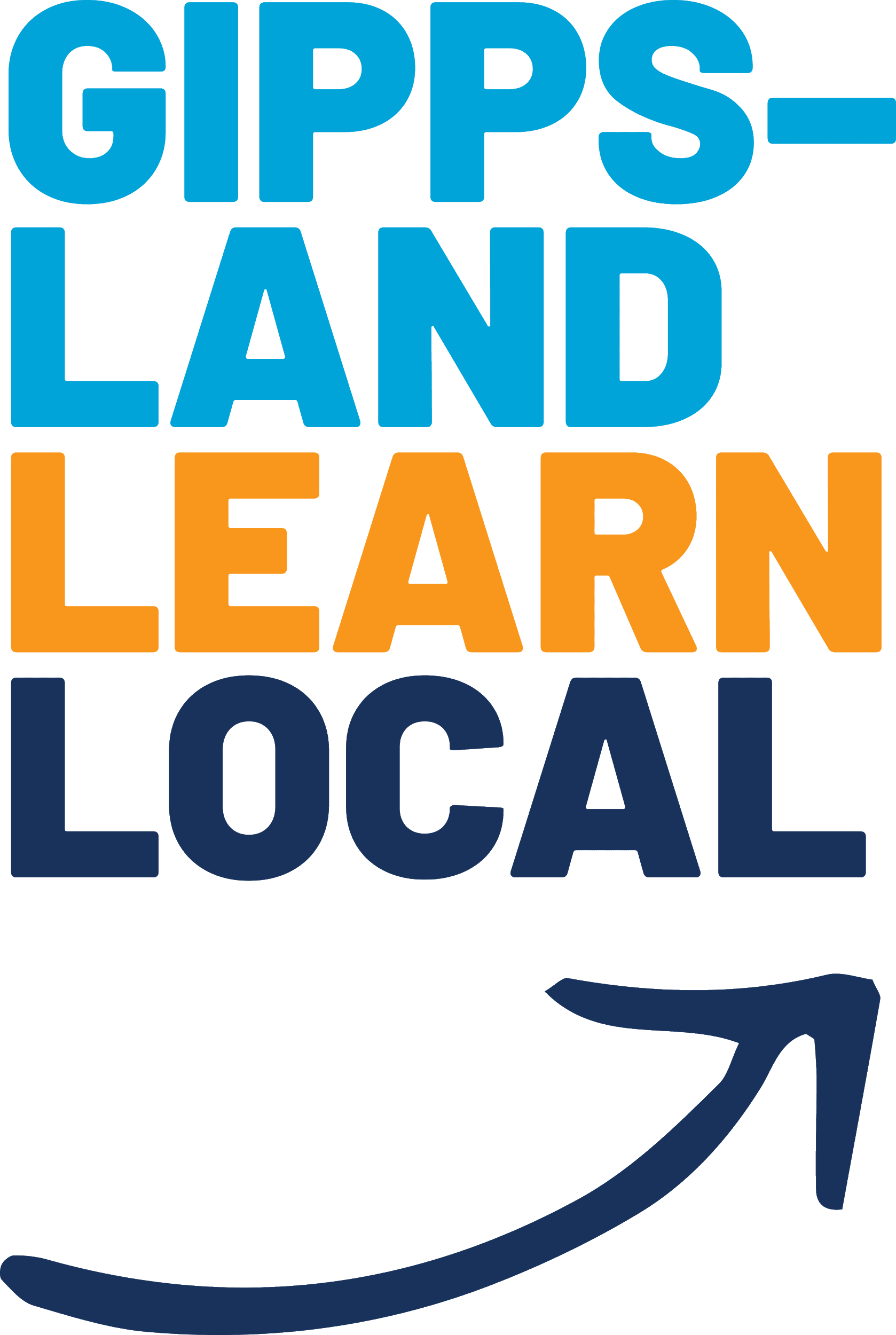